RANSOMWARE
It’s Not if, but when
[Speaker Notes: Welcome to the executives, thank you for being here

Introduce Team Members
Tim Brown, Corrections
Nikki Cox, Social Services
Cate Dickensheets, DMV
Robert Foster, Juvenile Justice
Amanda Morris, Department of Accounts

Our presentation will focus on Ransomware, and the inevitable threat to the Commonwealth]
THIS IS A RANSOMWARE ALERT
ALL SYSTEMS ARE LOCKED
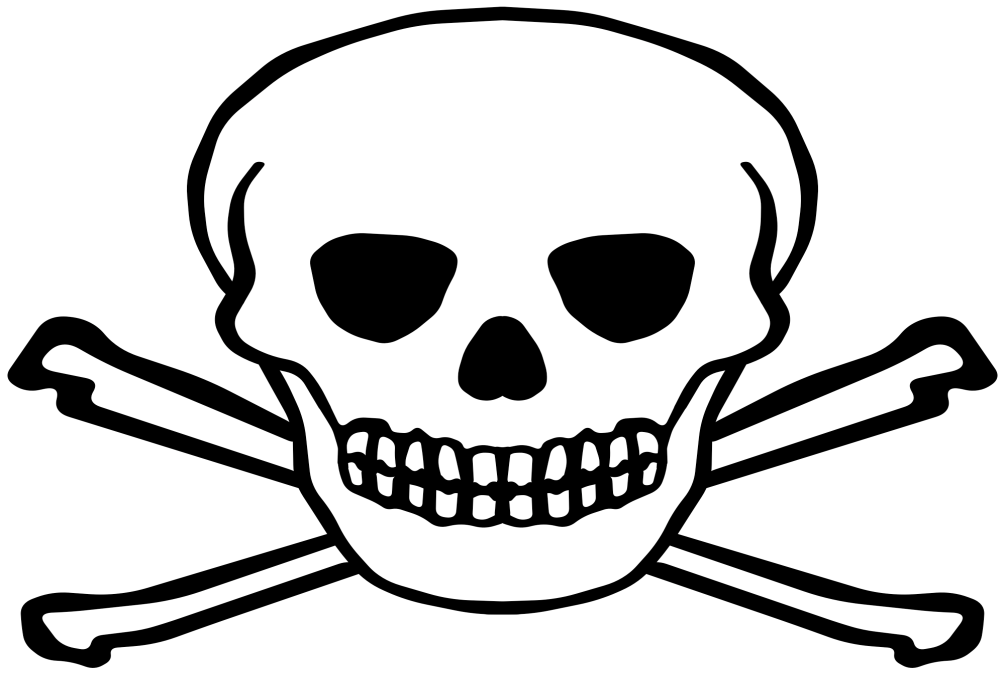 What is ransomware?
a type of malicious software designed to block access to a computer system until a sum of money is paid
[Speaker Notes: Its not if, but when?  It’s not my responsibility it’s theirs.  I am not IT
Yes it is your responsibility and yes it will happen.
Example: 
What is ransomware?
Ransomware is a type of malware that prevents users from accessing their system or personal files and demands ransome payment  in order to regain access.  www.malwarebytes.come/ransomware/

Malicious software which gets into a system and blocks access to data until a ransom is paid]
How is ransomware different than a virus?
Ransomware is malicious software which encrypts files on your computer or completely locks you out. 
ransomware scrambles your files to render them unusable, then demands you pay up.
Viruses infect your files or software, and have the ability to replicate.
[Speaker Notes: Ransomware blocks you from accessing data or scrambles your files to render them unusable
How do you get ransomware? One of the most common ways is through spam or malspam.  This is unsolicited email that is used to deliver malware.  Often you will receive notifications from an unknown source, then shortly thereafter a security message from your Department’s security team, instructing users to not open the email. This is an example of how simple the malware can be delivered.  The email will often trick the user into opening attachments or to click on a link.  It’s that simple.  www.malwarebytes.com/ransomware/


Viruses infect data and have the ability to replicate]
Who is a target?
EVERYONE
[Speaker Notes: Everyone is a target
There are three main types: Scareware (email that includes pop-up messages with instructions of how to clear up malware); Encrypting ransomware (your files are encrypted by the ransomware creator – who in turn demands payment for the return of files) www.malwarebytes.com/ransomeware/
Ransomware attacks on government entities will continue and increase in frequency and severity.  While the number of attacks may be decreasing, the profit has increased.  Often ransome is demanded via cryptocurrency.  Money is the primary motivator with ransomware and it’s creators.  www.forbes.com/sites/chloedemrovksy/2019/08/27/why-ransomware-attacks-on-local-government-matter
Local governments are particularly at risk because often budgets are not flexible.  The acquisition of data from a local government can mean a substantial loss of revenue, damage the local economy, and have potential national security ramifications. www.forbes.com/sites/chloedemrovksy/2019/08/27/why-ransomware-attacks-on-local-government-matter

Every person, organization, business are all susceptible to ransomware hacking – 1 in 4 government agencies will be a victim of ransomware; in 2019 over 70 local and state governments have been targets of ransomware  www.govtech.com/security/]
WHAT TYPE OF INFORMATION IS TARGETED?
Any information deemed attractive by any ransomware engineer
[Speaker Notes: What type of data is targeted?
Questions any agency should ask:
     - How many vulnerabilities to we have? Which vulnerabilities pose the greatest risk?
Issues:
   - Legacy systems haven’t kept up with new technologies
   - Lack of visibility into vulnerabilities 
   - In a time of data management and analytics, the very process of transforming digitally is a risk.  Many companies have implemented Cloud solutions, workers are working remotely, inventories are not up to date, and leadership may lack insight into terms and conditions of security policies.  
    Gartner Security and Risk Management Summitt 2018 Presentation, Fix What Matters; Provide DevOps Teams with Risk- Prioritized Vulnerability Guidance June 4-7, 2018

Anything that appears attractive to a ransomware engineer

Ransomware engineers are looking to get paid.  Therefore, any person’s or organization’s data is a target.

Recently, government has been targeted more.  In fact, a report by a prominent cybersecurity group found that most ransomware attacks in 2019 targeted state and local governmental entities.]
Governmental incidents
Baltimore
lake City, Florida
22 Towns in Texas
$18 M in revenue loss and recovery costs
Did not pay the ransome
2 attacks in less than a year
No business continuity plan
Paid $600,000 ransome
Disabled the city’s computer systems for 2 weeks
Phone lines,  email networks and servers, locked city systems
Infected due to an employee downloading a document received via email
$2.5 M Ransome
Impacted city services such as payment processing and printing of identity documents
Targets: towns that were too small to have their own IT Departments
Disabled payment procesing
3 police departments
Root cause: Vendor compromise
[Speaker Notes: CPOmagazine.com/cyber-security/massive.ransomware attack]
Statistics
Ransomware attacks are on the rise in 2019 – up 118 percent
Through September 621 reported attacks
Top 4 targets are: hospitals, health care centers, school districts, and cities
Total cost through September 30 - $186 million
Solutions
Pay the ransom
May get decryption key
May get attacked again in the future
Restore from last good backup
May require manual data input
May have virus backed up in the data
Recover from strong disaster recovery plan
May require replacement of infected hardware (e.g., hard drives)
Requires strong security program
Requires regular security audits
Prevention
Data must be backed up with regularity
Develop strong data retention policy – how long to keep data
Check integrity of backed up data regularly to avoid infection of back up
Backed up data must be stored  in location that is inaccessible to hackers or virus
Security policies must prevent escalation of permissions
Educate users!
Recommendations
Annual security summit – Federal, state, and local 
Opportunity to come together to learn best practices
State/locality partnership
Review and update coop plans
Add ransomware protocol to disaster plans
Allows sharing of resources
Provide technology grants to local jurisdictions
Grants would require consistent methodologies 
Allows localities better use of resources
Sources
Gartner Security and Risk Management Summit 2018 Presentation, Fix What Matters; Provide DevOps Teams with Risk- Prioritized Vulnerability Guidance June 4-7, 2018
CPOmagazine.com/cyber-security/massive.ransomware attack
CBS News website, Oct 3 2019, https://www.cbsnews.com/news/ransomware-attacks-on-the-rise-and-governments-are-in-the-crosshairs/
MSSP Alert website, Oct 3 2019, https://www.msspalert.com/cybersecurity-news/ransomware-attack-hits-baltimore-city-servers/
MSSP Alert Website, Oct 3 2019, https://www.msspalert.com/cybersecurity-breaches-and-attacks/ransomware/lake-city-florida-pays-hackers/
Trend Micro Website, Oct 3 2019, https://www.trendmicro.com/vinfo/us/security/news/cyber-attacks/texas-municipalities-hit-by-revil-sodinokibi-paid-no-ransom-over-half-resume-operations
NPR Website, Oct 3 2019, https://www.npr.org/2019/08/20/752695554/23-texas-towns-hit-with-ransomware-attack-in-new-front-of-cyberassault
KnowBe4 Inc., Ransomware Guide, 2016, Accessed Oct 3 2019,https://www.knowbe4.com/hubfs/Endpoint%20Protection%20Ransomware%20Effectiveness%20Report.pdf